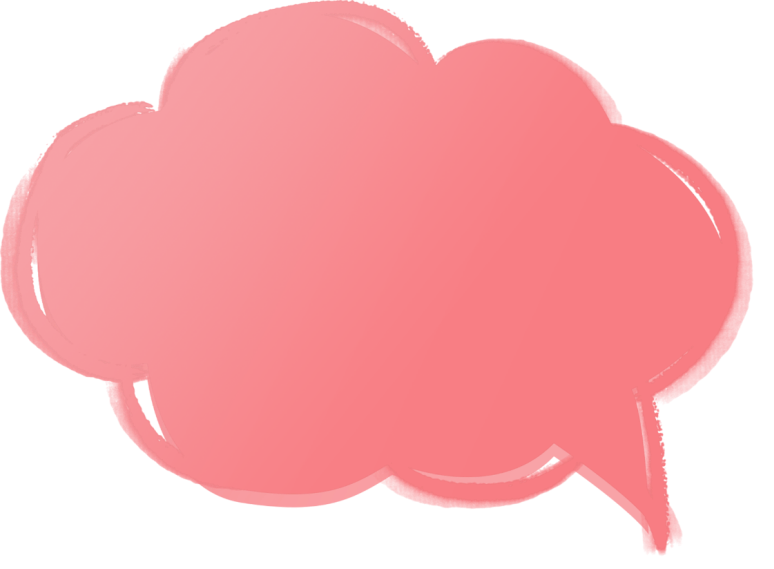 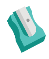 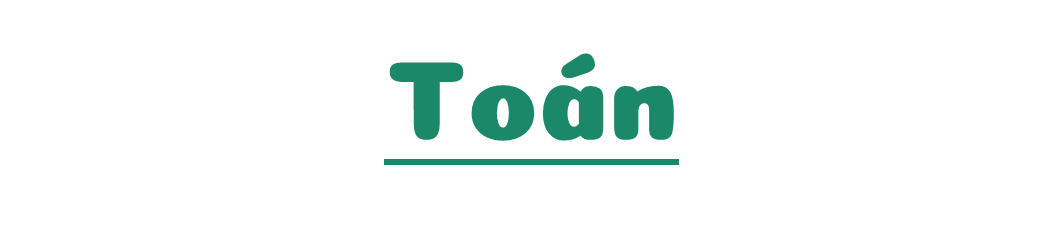 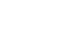 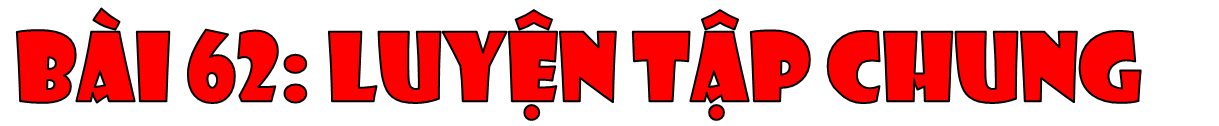 (Tiết 3)
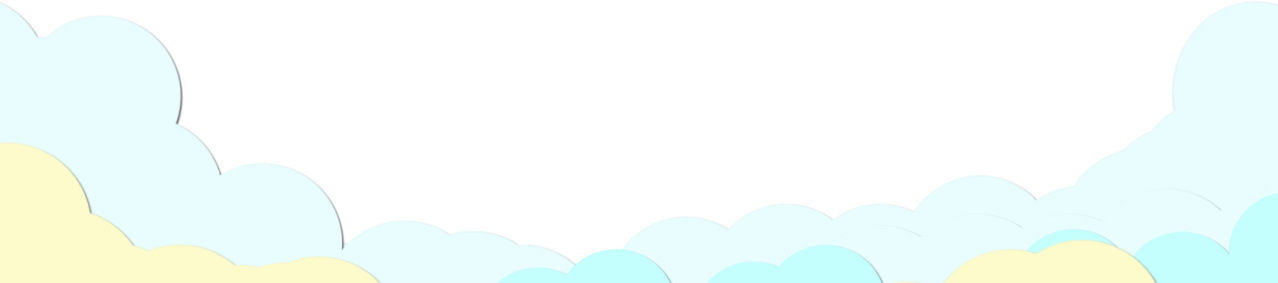 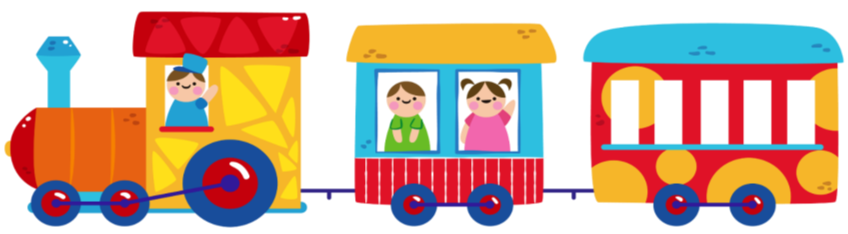 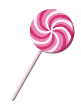 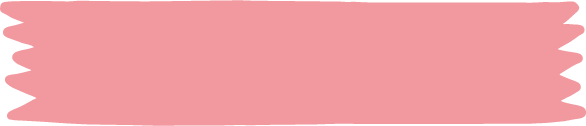 Yêu cầu cần đạt
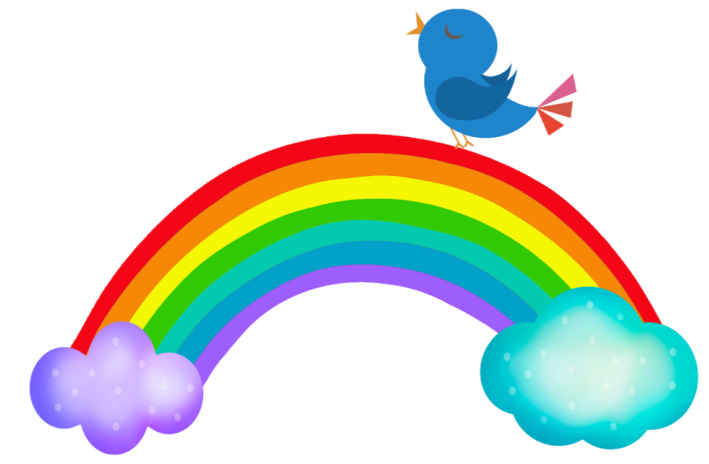 Củng cố về so sánh và làm tròn  số trong phạm vi 100 000
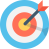 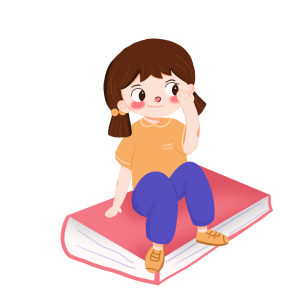 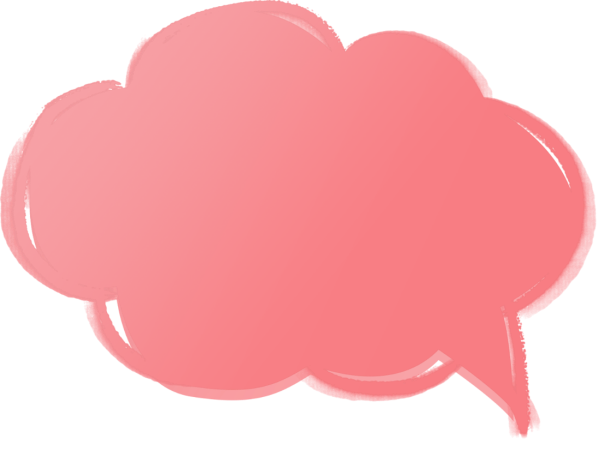 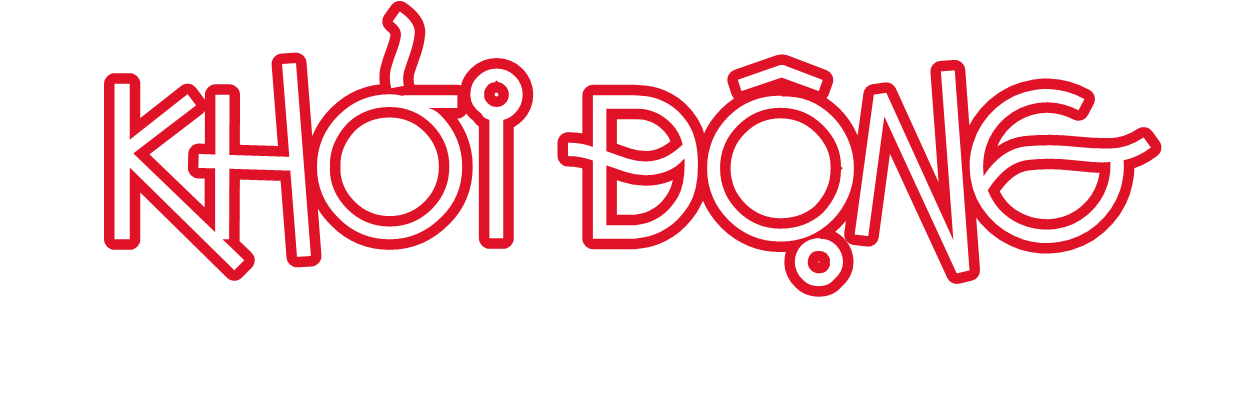 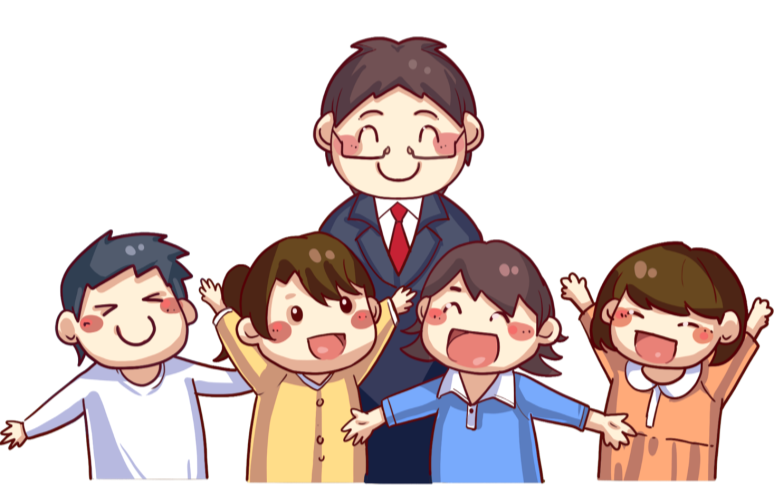 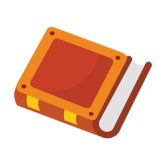 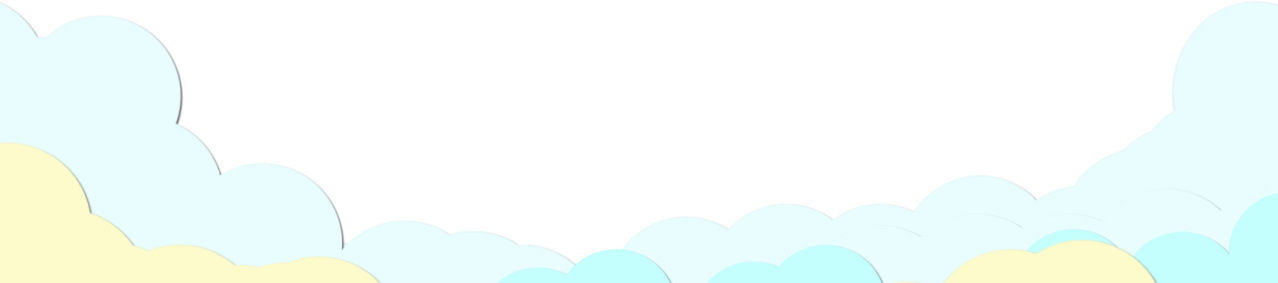 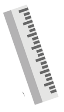 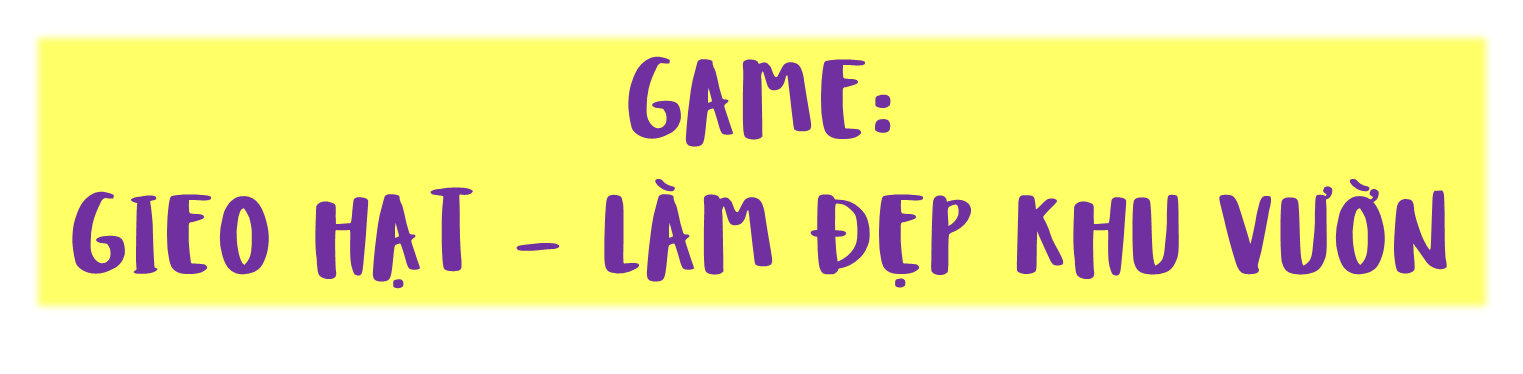 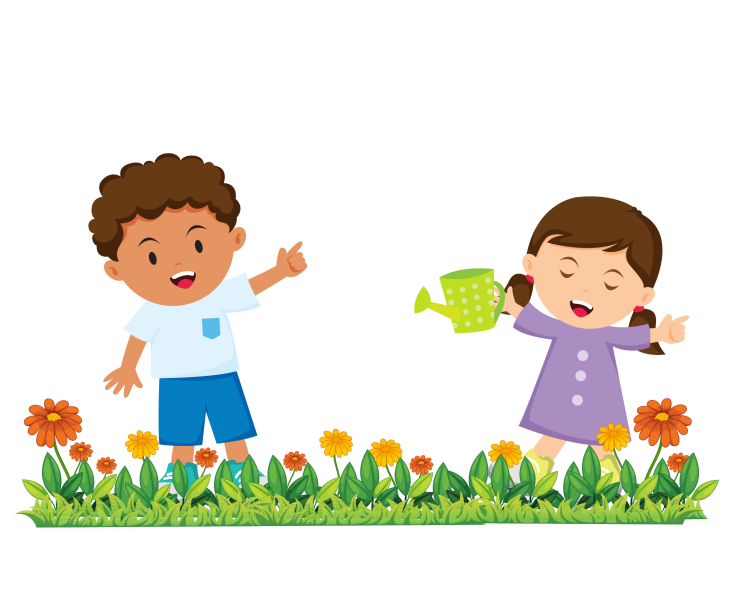 Để làm đẹp khu vườn, chúng mình chọn các hạt đậu bất kì gieo xuống đất.
Ở các câu hỏi, chúng mình click vào mặt trời để quay về khu vườn. 
Sau khi gieo xong các hạt, chúng mình click vào “tưới nước” để khám phá điều kì diệu nhé!
Làm đẹp khu vườn xong rồi, chúng mình click vào mặt trời để đi tới nhiệm vụ học tập tiếp thôi nào!
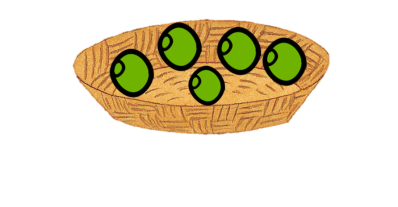 [Speaker Notes: Chúng mình cùng chung tay làm cho khi vườn này trở nên tươi đẹp hơn nhé!]
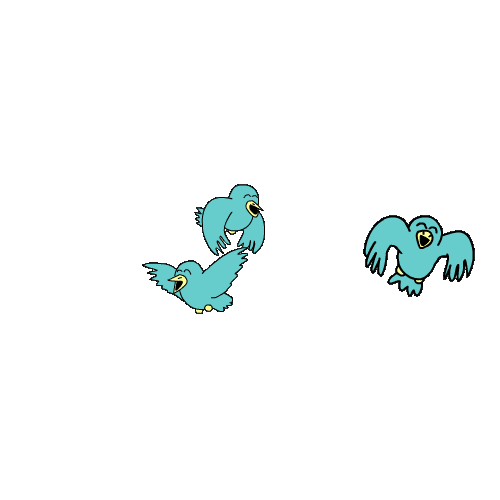 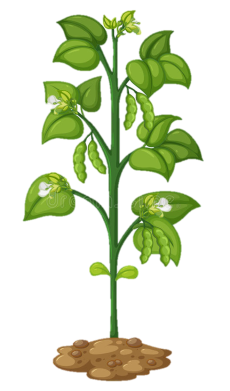 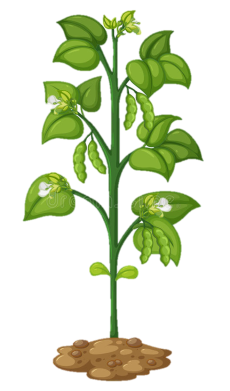 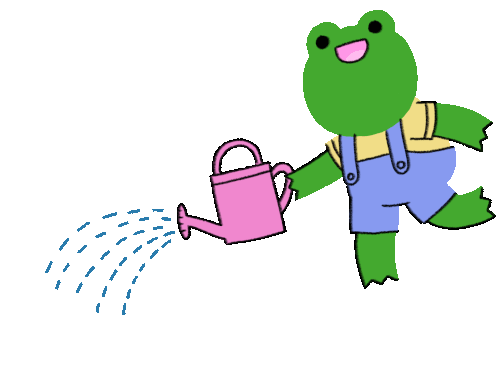 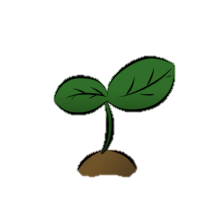 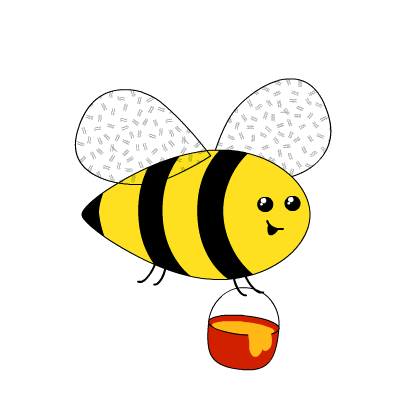 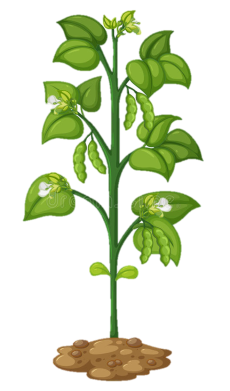 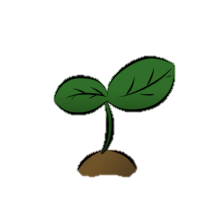 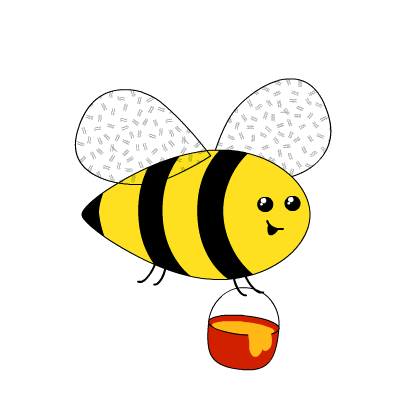 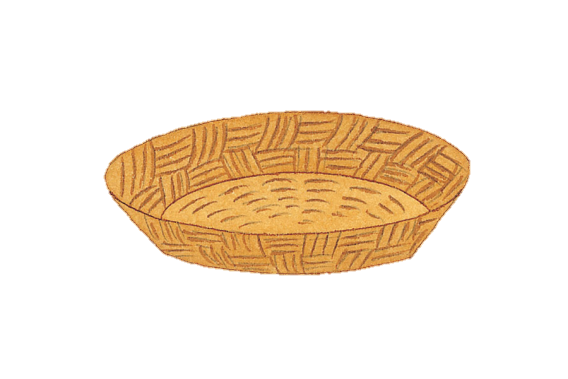 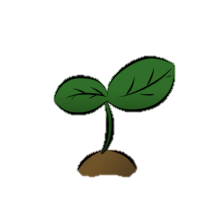 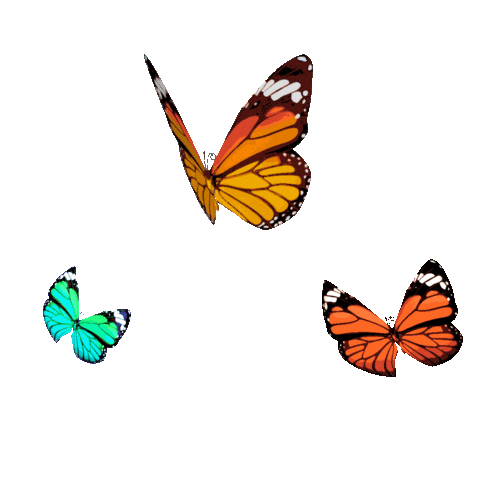 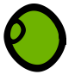 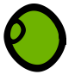 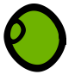 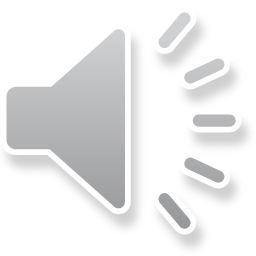 Tưới nước
[Speaker Notes: Chúng mình cùng chung tay làm cho khi vườn này trở nên tươi đẹp hơn nhé!]
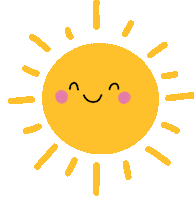 Làm tròn số 2 345 đến hàng chục
A. 2 350
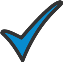 B. 2 340
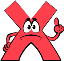 C. 2 400
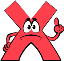 [Speaker Notes: Chúng mình cùng chung tay làm cho khi vườn này trở nên tươi đẹp hơn nhé!]
Làm tròn số 2 345 đến hàng trăm
A. 2 400
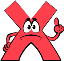 B. 2 300
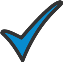 C. 2 340
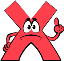 [Speaker Notes: Chúng mình cùng chung tay làm cho khi vườn này trở nên tươi đẹp hơn nhé!]
Làm tròn số 2 345 đến hàng nghìn
A. 2 300
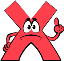 B. 3 000
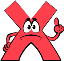 C. 2 000
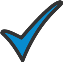 [Speaker Notes: Chúng mình cùng chung tay làm cho khi vườn này trở nên tươi đẹp hơn nhé!]
LUYỆN TẬP
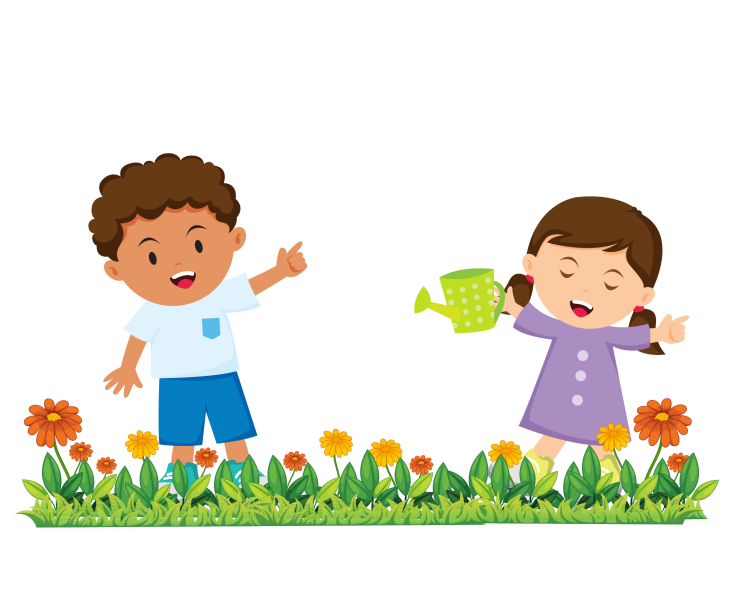 1
Quan sát hình rồi chọn câu trả lời đúng.
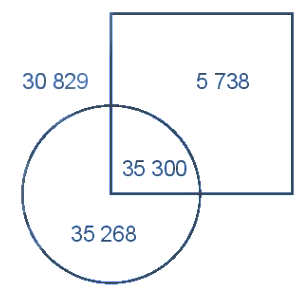 Số lớn nhất nằm ở vị trí nào?
A. Ở trong hình tròn và ở trong hình vuông.
B. Ở trong hình vuông nhưng ở ngoài hình tròn.
C. Ở trong hình tròn nhưng ở ngoài hình vuông.
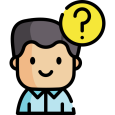 Trong các số trên số nào lớn nhất
[Speaker Notes: Chúng mình cùng chung tay làm cho khi vườn này trở nên tươi đẹp hơn nhé!]
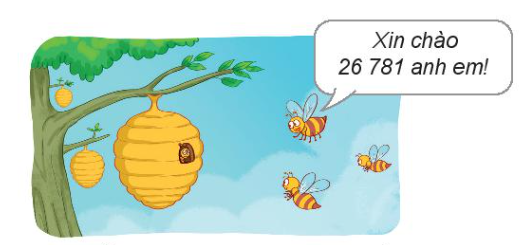 2
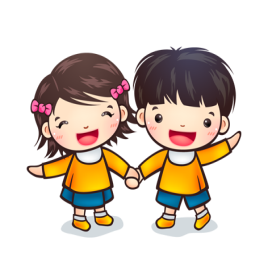 Thảo luận
nhóm 2
a) Dựa vào số lượng ong, chọn câu trả lời đúng:
Làm tròn đến hàng nghìn, đàn ong có khoảng:
     A. 26 000 con ong            B. 27 000 con ong           C. 25 000 con ong
[Speaker Notes: Chúng mình cùng chung tay làm cho khi vườn này trở nên tươi đẹp hơn nhé!]
Khi làm tròn số đến hàng nghìn, ta so sánh chữ số hàng trăm với 5. Nếu chữ số hàng trăm bé hơn 5 thì làm tròn xuống, còn lại thì làm tròn lên.
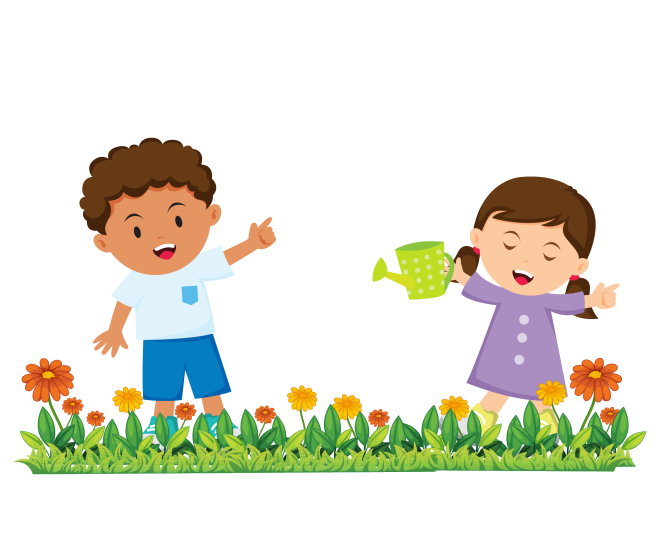 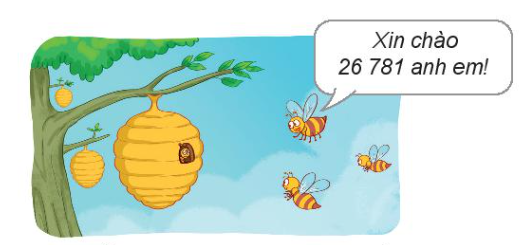 2
b) Làm tròn số lượng ong đến hàng trăm, đến hàng chục nghìn.
vì 7 > 5
26 781
Làm tròn đến hàng trăm
26 800
làm tròn lên
vì 6 > 5
26 781
30 000
Làm tròn đến chục nghìn
làm tròn lên
[Speaker Notes: Chúng mình cùng chung tay làm cho khi vườn này trở nên tươi đẹp hơn nhé!]
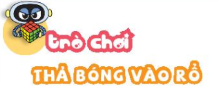 - Cách thức: Chơi theo nhóm.
Chuẩn bị: Mỗi nhóm 1 xúc xắc và 5 quân cờ.
Cách chơi:
- Khi đến lượt, người chơi gieo xúc xắc và đọc số chấm xuất hiện ở mặt trên xúc xắc. Sau đó, người chơi tìm số tương ứng với mặt xúc xắc đó ở trong bảng (ví dụ số thích hợp với mặt lá 37 542). Người chơi đặt một quân cờ vào quả bóng ghi số vừa tìm được.
- Hai người chơi luân phiên nhau.
- Trò chơi kết thúc khi đặt được hết 5 quân cờ.
[Speaker Notes: Chúng mình cùng chung tay làm cho khi vườn này trở nên tươi đẹp hơn nhé!]
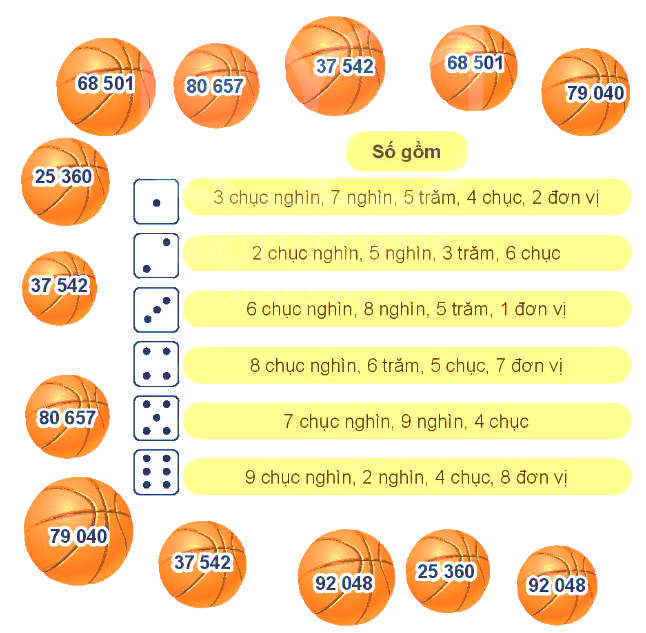 [Speaker Notes: Chúng mình cùng chung tay làm cho khi vườn này trở nên tươi đẹp hơn nhé!]
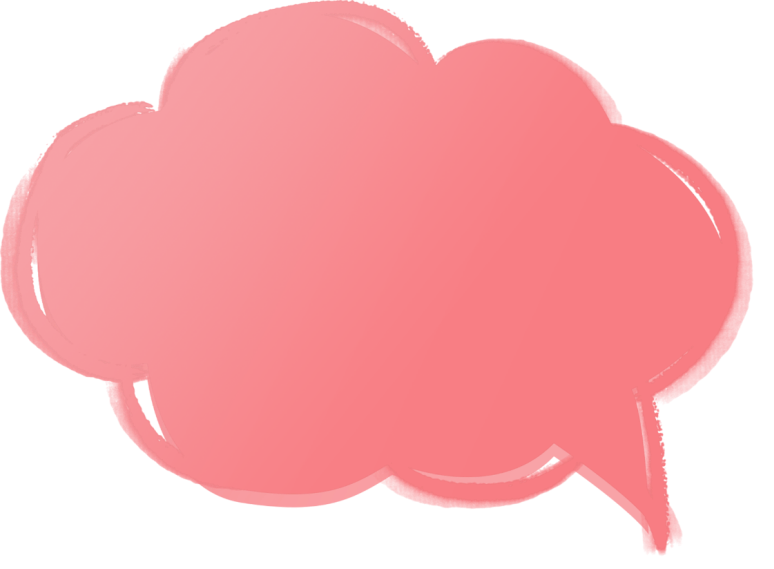 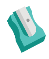 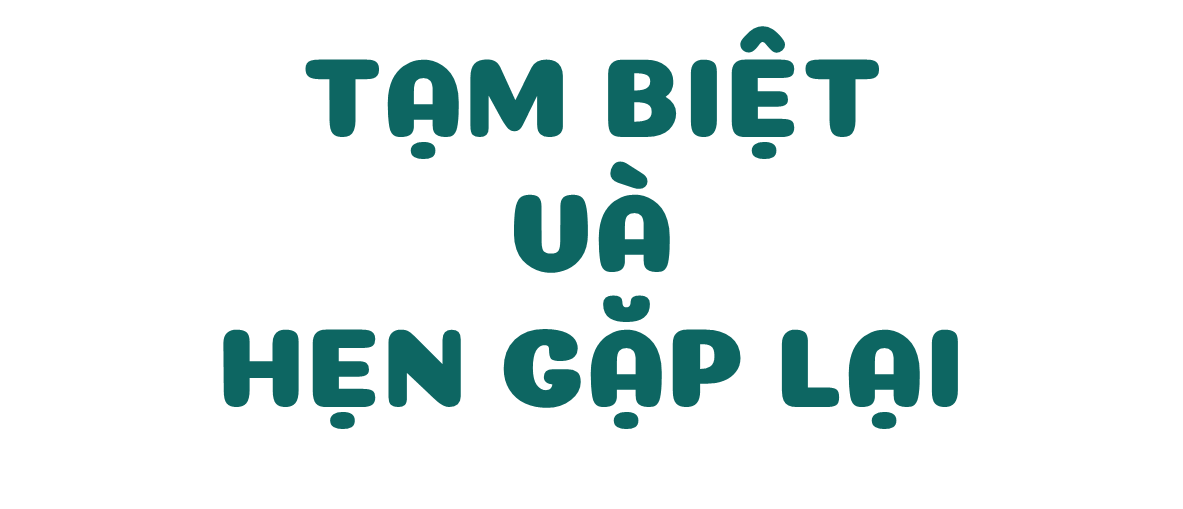 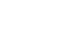 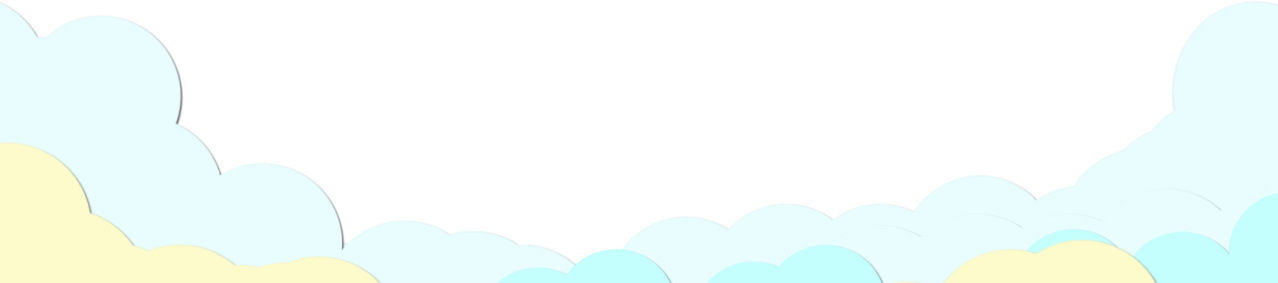 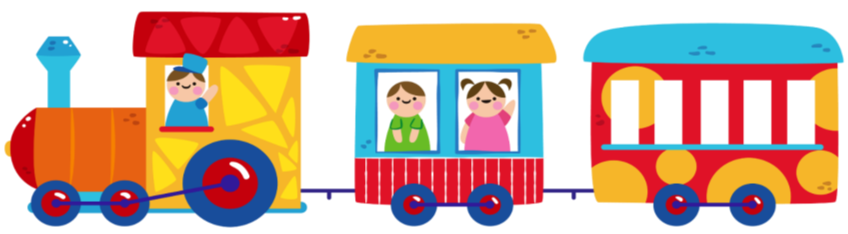 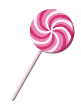